简约线条风
产品宣传
PPT模板
新产品！
汇报人：OfficePLUS
汇报时间：20XX.XX.
#ONE
#THREE
项目剖析
产品展示
#TWO
执行策划
PROJECT ANALYSIS
Product display
EXECUTION PLAN
1
Part one
项目剖析
PROJECT ANALYSIS
项目剖析
分析项目的优势、劣势、机会、威胁。
S
项目优势：此处可以输入项目优势，例如独特能力、特殊资源等。
W
项目劣势：此处可以输入项目优势，例如资源劣势、经济劣势等。
O
项目机会：此处可以输入项目优势、例如优势条件、对手劣势等。
T
项目威胁：此处可以输入项目优势、例如劣势条件、对手影响等。
2
Part two
执行策划
EXECUTION PLAN
执行策划
此处可以输入本产品宣传的执行策划。
请在此添加您的正文内容所有内容都可以修改
请在此添加您的正文内容所有内容都可以修改
请在此添加您的正文内容所有内容都可以修改
请在此添加您的正文内容所有内容都可以修改
3
Part three
产品展示
Product display
产品展示
下面可插入替换三张产品图片。
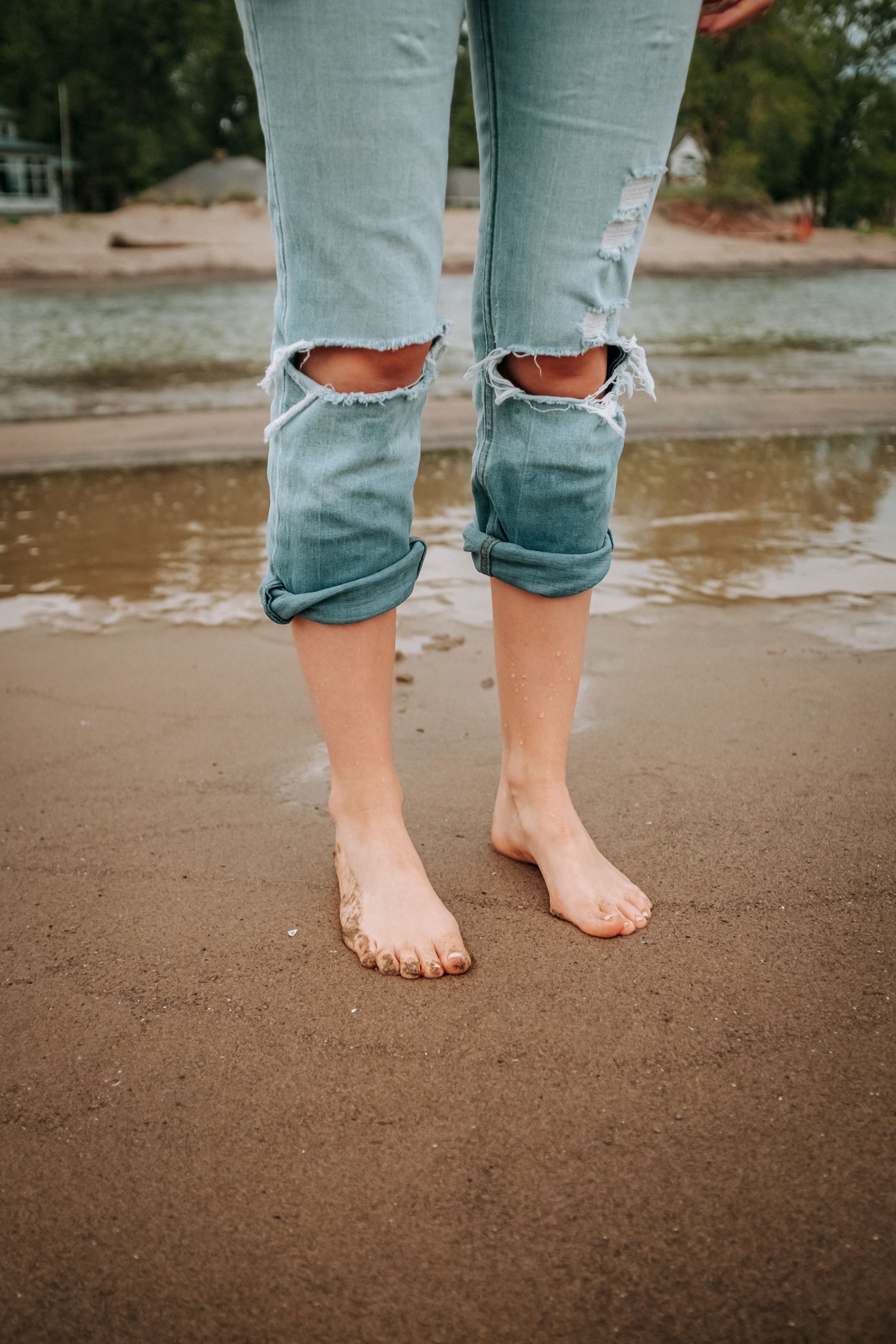 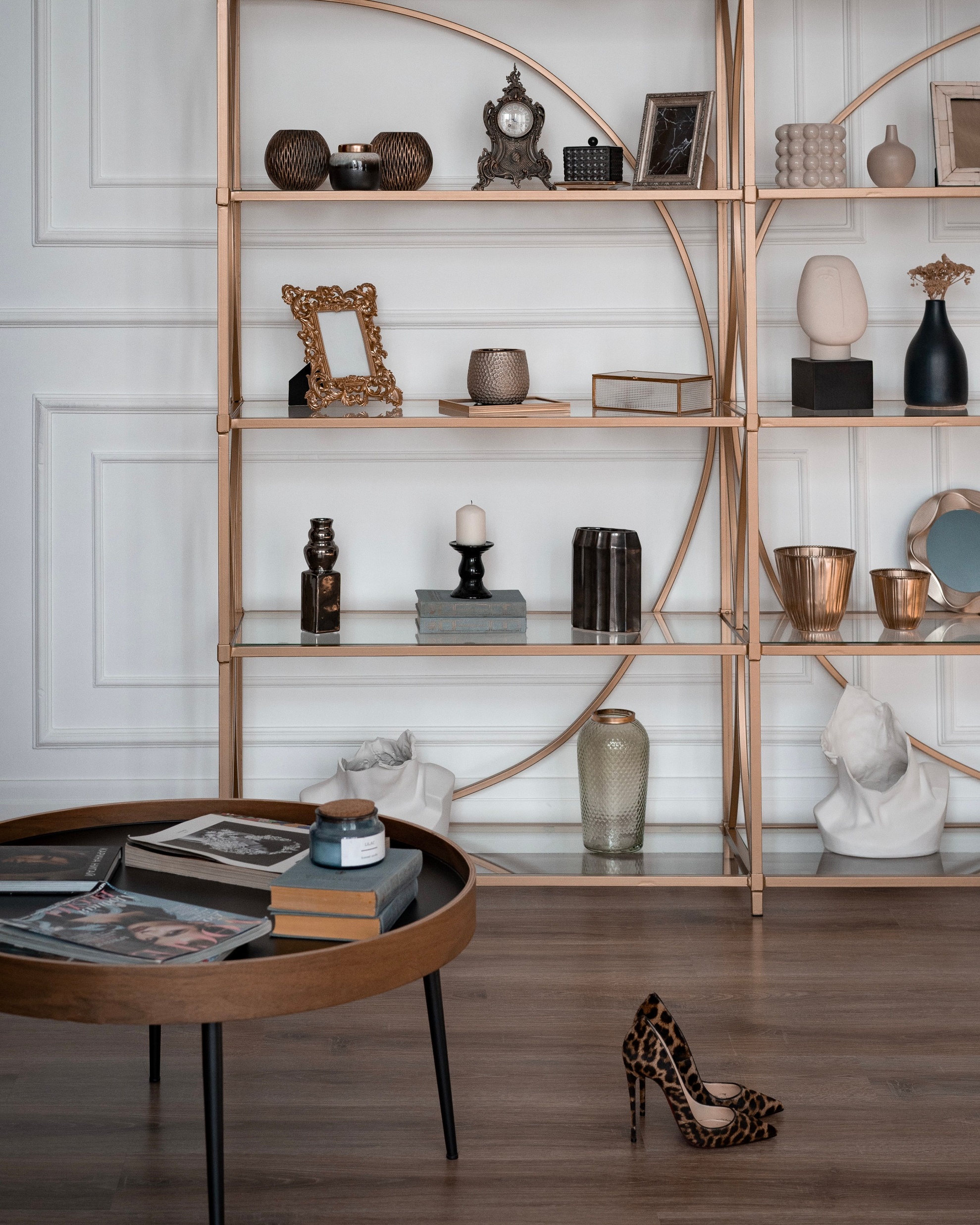 (产品名)
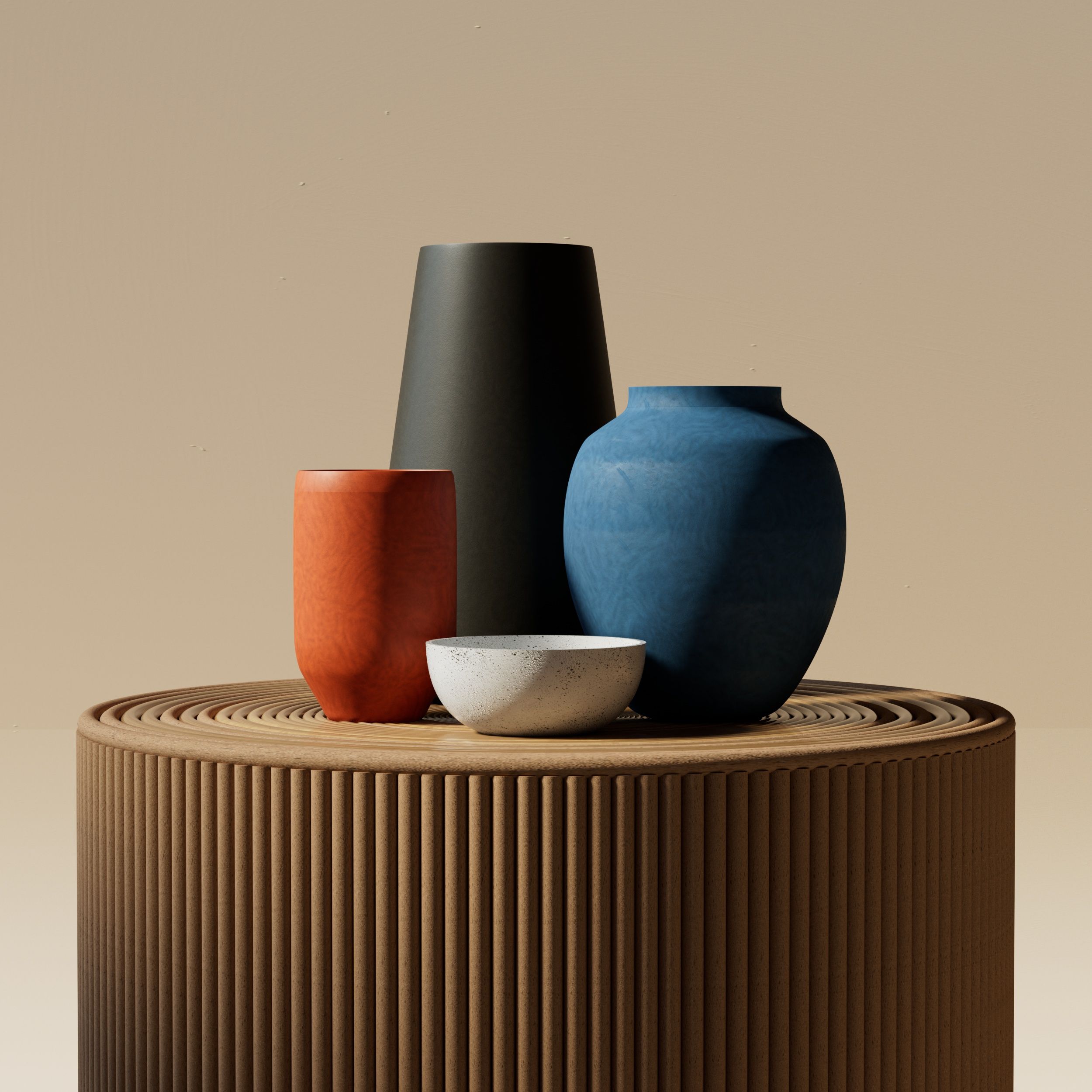 Product  display   Product  display   Product display
(产品名)
(产品名)
“
努力是一种生活态度，所以无论什么时候，千万不可放纵自己，给自己找懒散和拖延的借口，对自己严格一点，时间长了努力便成为一种生活方式。
“
——某某名人
感谢关注！
THANKS
汇报人：OfficePLUS
汇报时间：20XX.XX.
OfficePLUS.cn
标注
字体使用


行距

素材

声明



作者
中文 思源宋体 CN 
英文 思源宋体 CN 

标题 1.0、1.1、1.2
正文 1.0、1.1、1.2
Unsplash

本网站所提供的任何信息内容（包括但不限于 PPT 模板、Word 文档、Excel 图表、图片素材等）均受《中华人民共和国著作权法》、《信息网络传播权保护条例》及其他适用的法律法规的保护，未经权利人书面明确授权，信息内容的任何部分(包括图片或图表)不得被全部或部分的复制、传播、销售，否则将承担法律责任。

昵晴